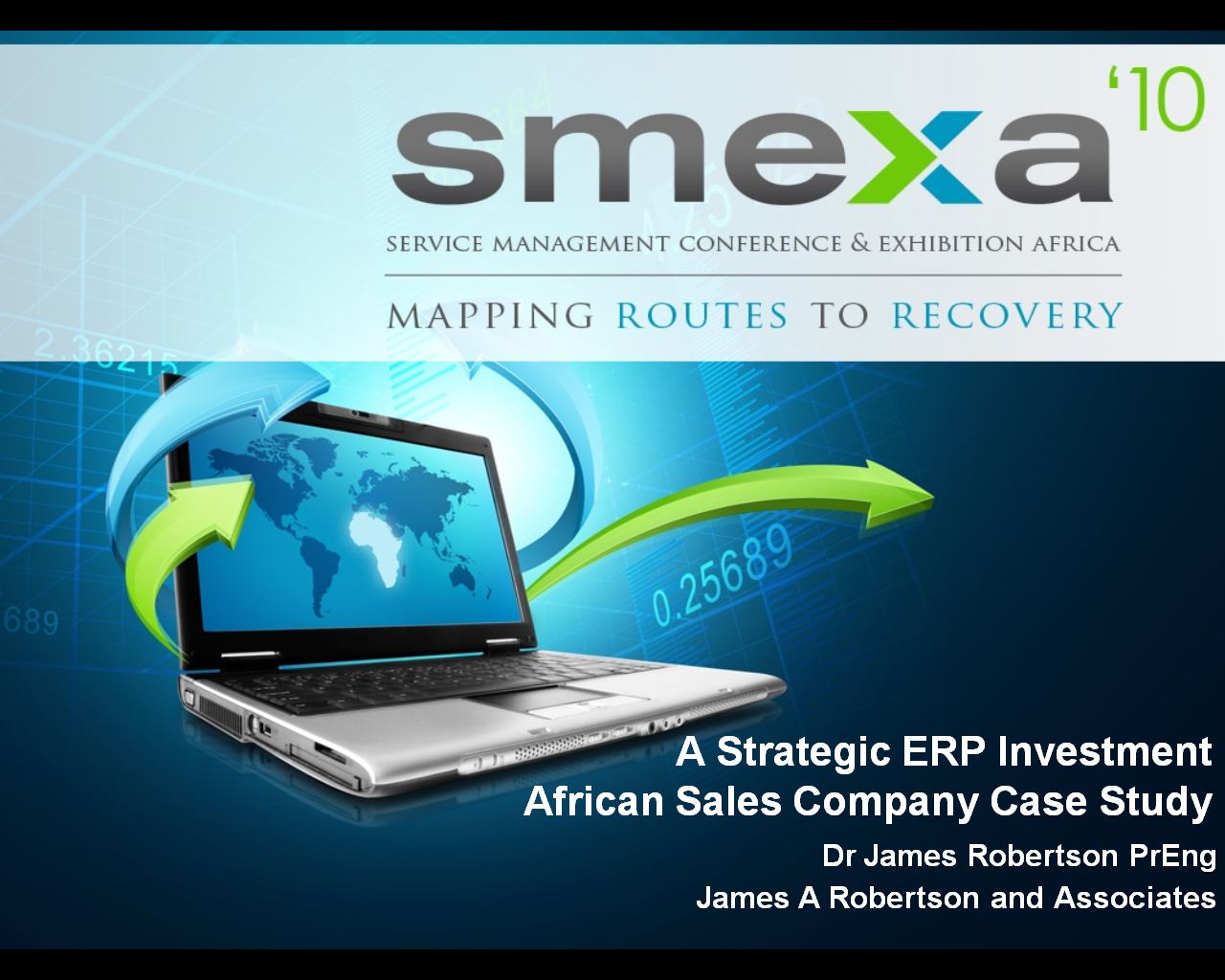 A Strategic ERP InvestmentAfrican Sales Company Case Study
Dr James Robertson PrEng
James A Robertson and Associates
Paper together with Robert Priebatsch – CEO of ASCO and major shareholder
I.T. versus bridges
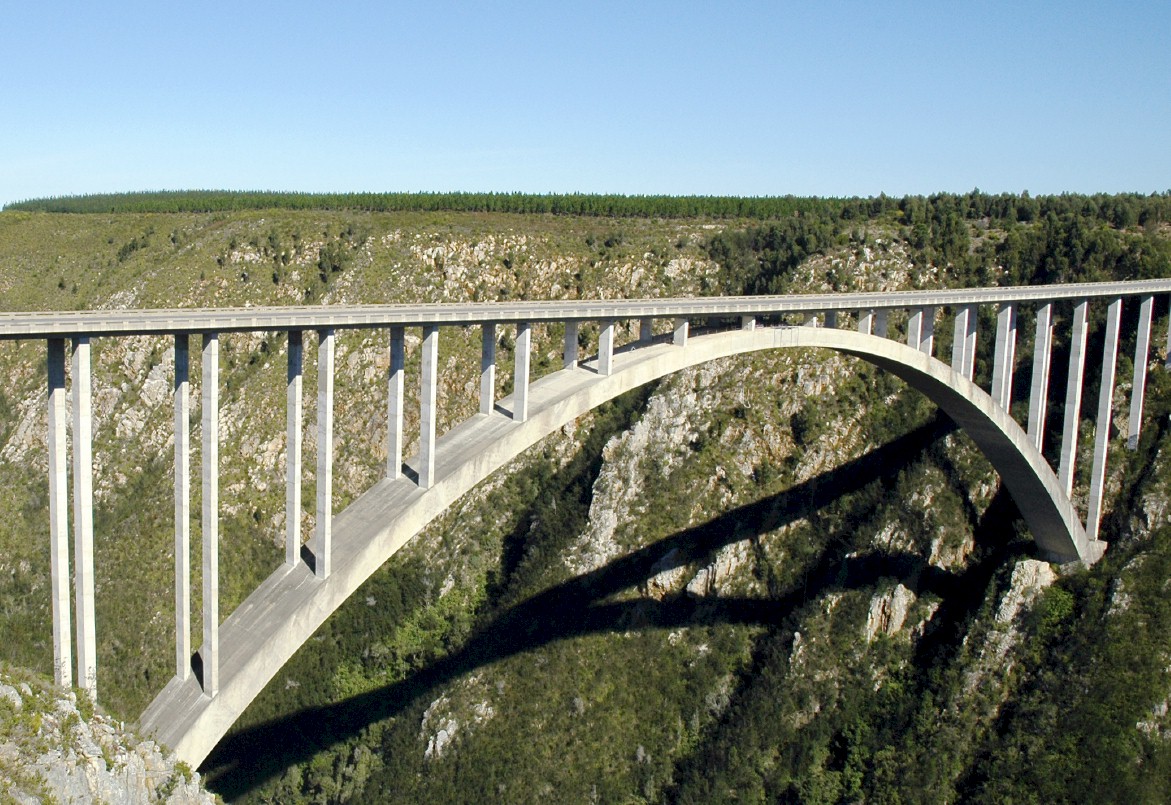 [Speaker Notes: In considering what i have learned as an engineer with considerable experience of the practical application of information technology i eventually realized about ten years ago that 
ENGINEERS DO NOT DESIGN BRIDGES TO STAND UP – click]
Engineers do NOT design bridges to stand up
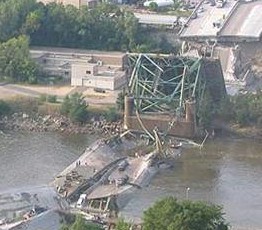 [Speaker Notes: Who remembers this bridge collapse in Minneapolis in the middle of 2007?  Within minutes it was front page news around the world – we do NOT expect bridges to fall down – if we did there would not have been anyone on that bridge that day!]
Engineers design bridges NOT to fall down
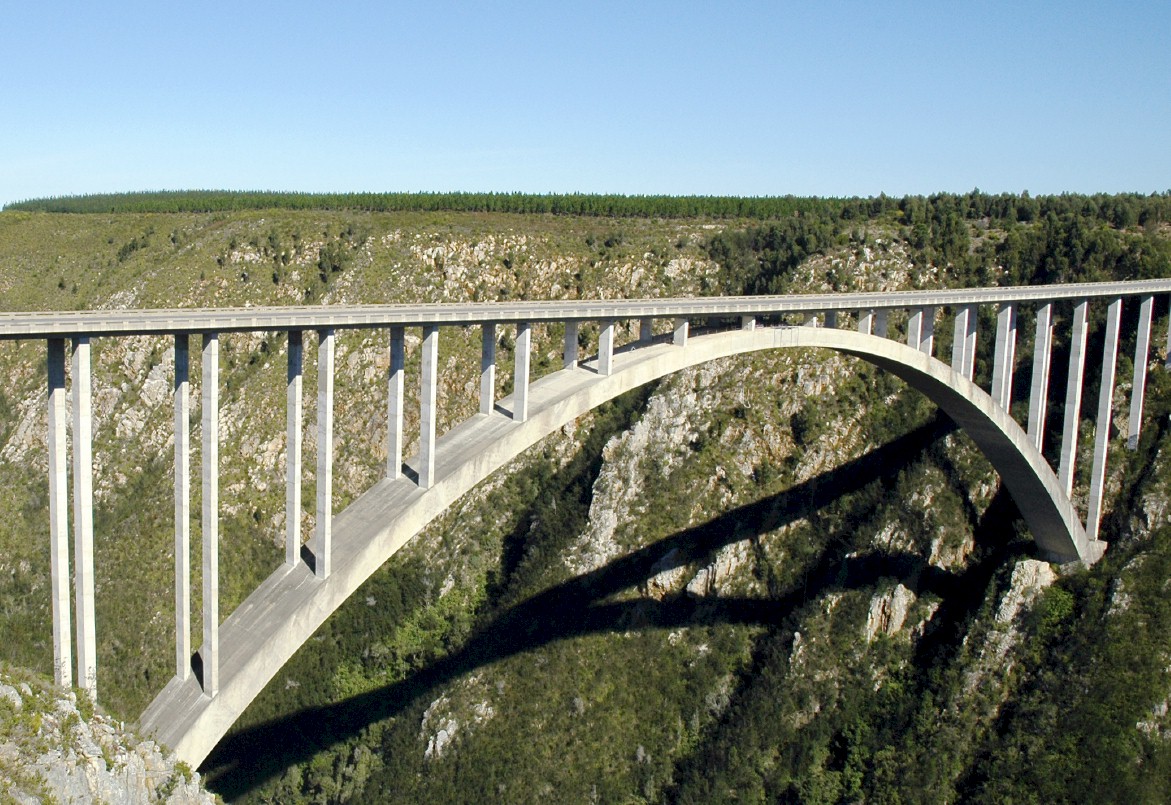 [Speaker Notes: There is a fundamental difference in approach when one designs a bridge NOT TO FALL DOWN

Contrast this with the IT paradigm which could be called “designed to fail”]
Vision
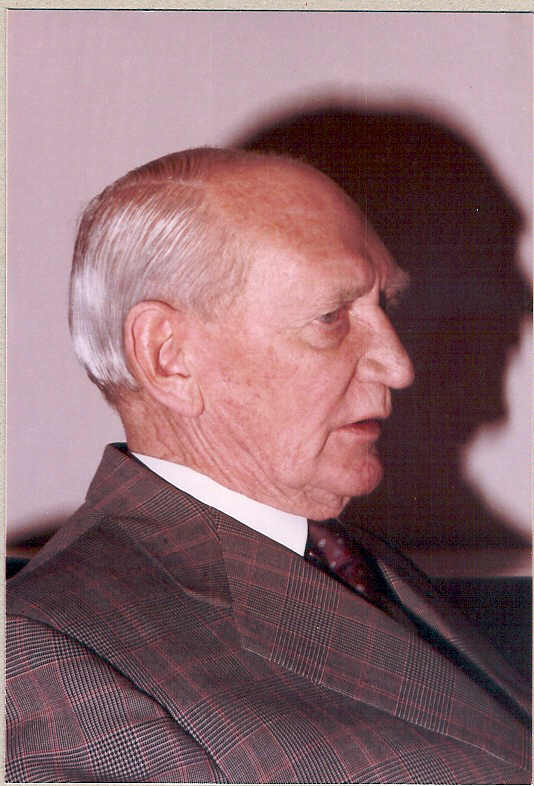 Angus Struan Robertson
[Speaker Notes: KEEP SHORT AND SIMPLE

MY FATHER

How did i get involved with computers? – my father was a visionary -- In 1981, having gathered over 7,000 pages of research data for my PhD the University mainframe did not have space to store even one page of data.  My father purchased me one of the first desktop PC’s in the days of the Apple and Apricot and 123, etc – at a cost of R12,000 two and a half times my research grants! – I very quickly discovered that there was a HUGE gap between what the salesman told me the computer could do and getting it to do it – so, in that respect, NOTHING HAS CHANGED  -- I then put myself through a self taught computer science programme and learned to program, learned to type and finally wrote an award winning PhD thesis – at the same time I computerized my father’s investment consulting business and we were able to double turnover in twelve months and create an enduring revenue stream that lasted for over ten years because we were able to do things that much larger businesses were not able to do – it was then that I began to understand that the strategic application of information technology COULD deliver great value and one of my greatest frustrations is the extent to which few businesses achieve this potential – the rest of this presentation is about lessons I have learned that I hope will help YOU to make a difference in your business with IT]
Experiencing failure
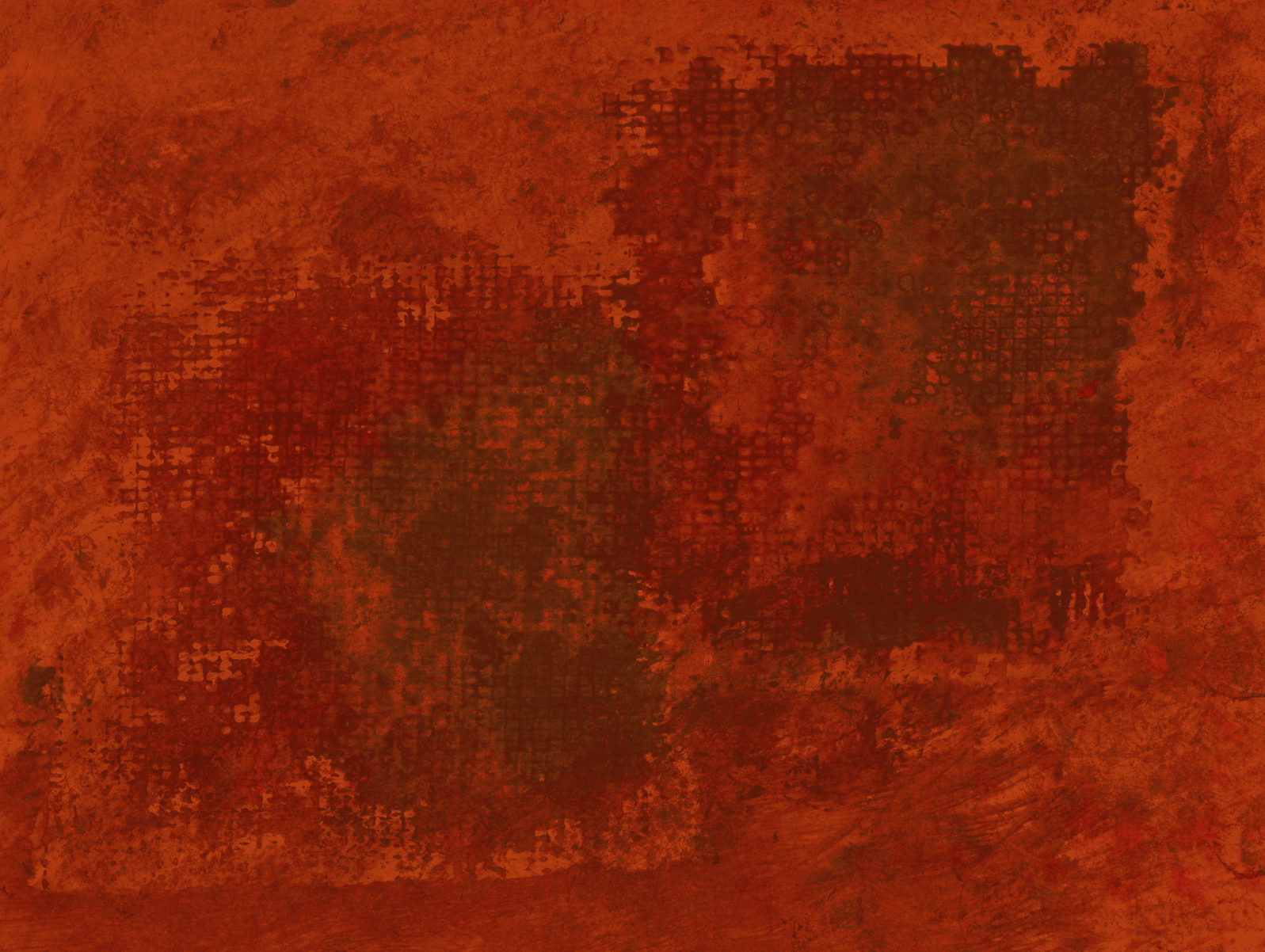 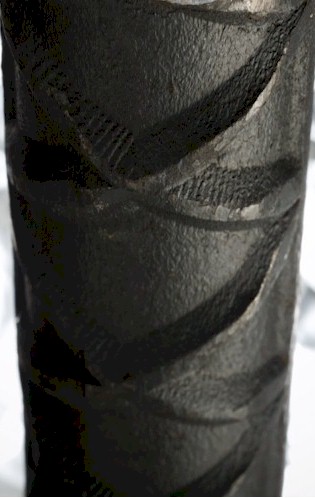 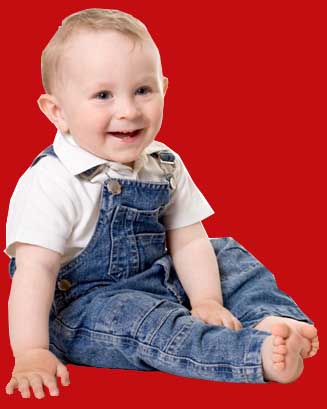 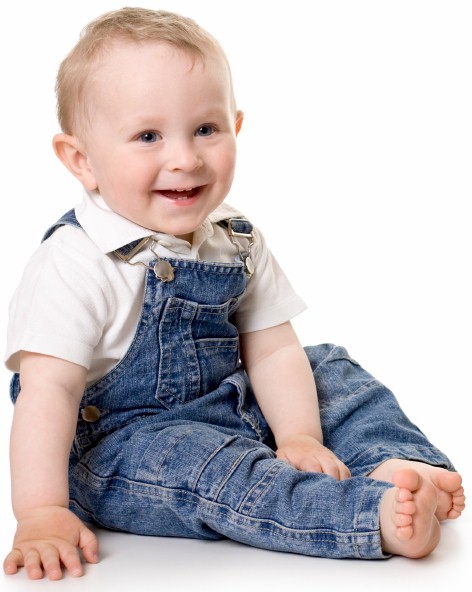 Information technology
[Speaker Notes: KEEP SHORT AND SIMPLE

MY FATHER

How did i get involved with computers? – my father was a visionary -- In 1981, having gathered over 7,000 pages of research data for my PhD the University mainframe did not have space to store even one page of data.  My father purchased me one of the first desktop PC’s in the days of the Apple and Apricot and 123, etc – at a cost of R12,000 two and a half times my research grants! – I very quickly discovered that there was a HUGE gap between what the salesman told me the computer could do and getting it to do it – so, in that respect, NOTHING HAS CHANGED  -- I then put myself through a self taught computer science programme and learned to program, learned to type and finally wrote an award winning PhD thesis – at the same time I computerized my father’s investment consulting business and we were able to double turnover in twelve months and create an enduring revenue stream that lasted for over ten years because we were able to do things that much larger businesses were not able to do – it was then that I began to understand that the strategic application of information technology COULD deliver great value and one of my greatest frustrations is the extent to which few businesses achieve this potential – the rest of this presentation is about lessons I have learned that I hope will help YOU to make a difference in your business with IT]
An industry in crisis
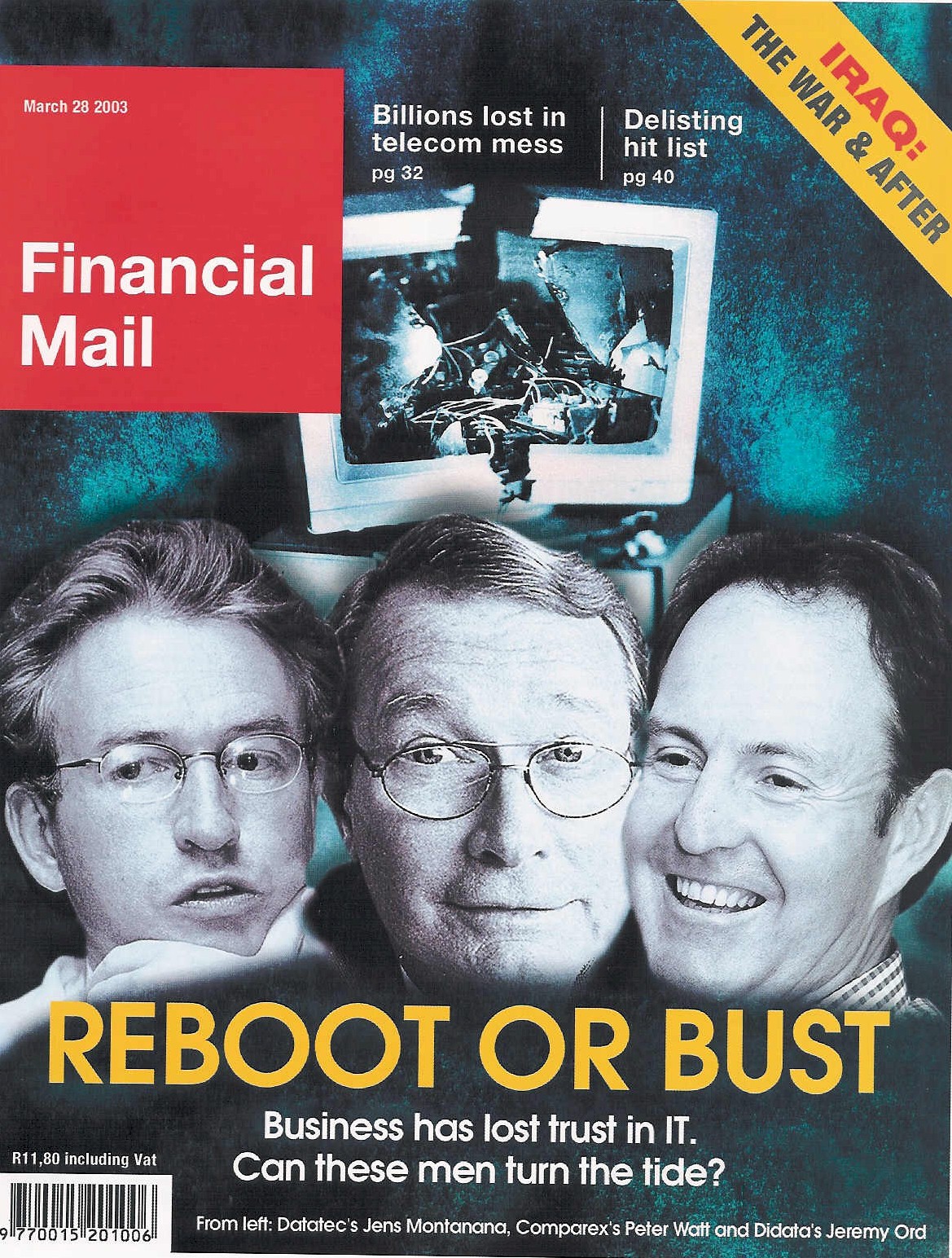 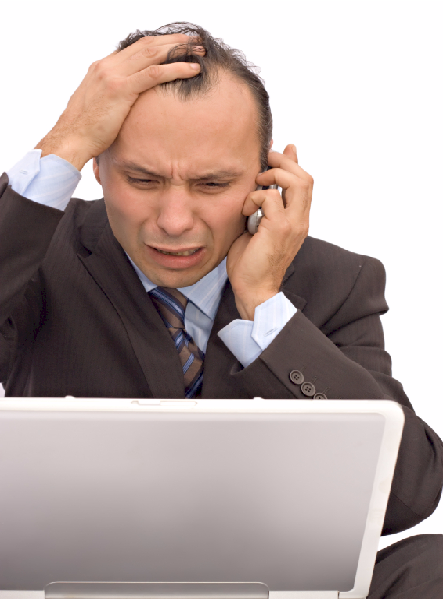 “19 out of 20 E.R.P. (business system) Implementations do NOT deliver what was promised”
[Speaker Notes: An industry in Crisis -- Quote from Duncan McLeod, Financial Mail, 28 March 2008 -- Seven years and half a billion dollars  -- Dow Chemicals Company -- $400 million – Nike -- Disney -- $878 million 
-- 70% of business IT projects fail outright – another 20% materially fail to meet the business expectation – 70% of BPR projects fail and 90% of strategic plans fail to deliver]
ERP and BI failure
"Attendees of Gartner's Business Intelligence Summit in London last month were not surprised to hear that most enterprises are still failing to use business intelligence (BI) strategically. Gartner's survey of over 1300 CIOs returned some unimpressive findings about the state of BI implementations: Gartner's vice: president of research summed up the situation nicely by saying:

"Most organisations are not making better decisions than they did five years go."
Extreme failures
Seven years and half a billion dollars  -- international chemicals company

$400 million -- multinational shoe corporation

Multinational entertainment giant -- $878 million

Major supermarket chain -- $195 million
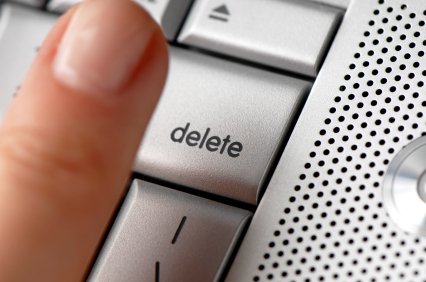 vs Deleting a building
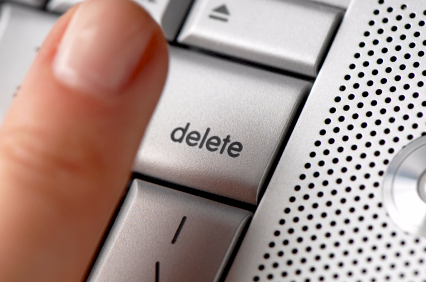 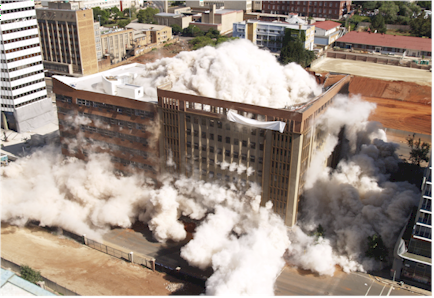 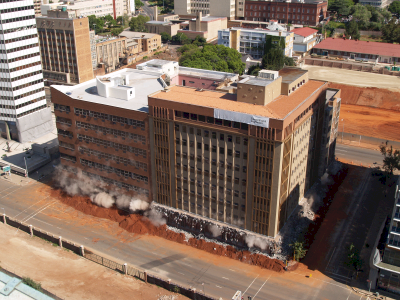 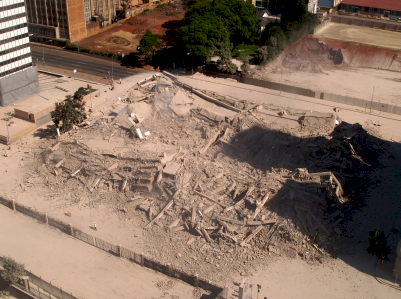 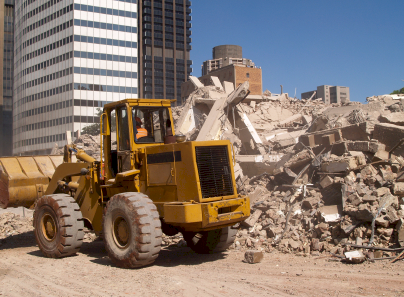 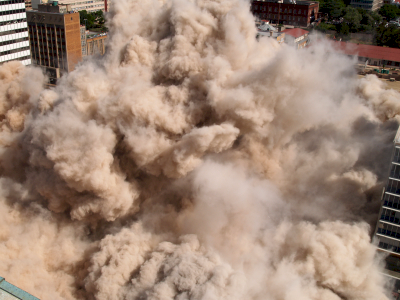 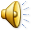 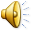 [Speaker Notes: DHL, Prochem,]
Business system failure can trash your business
“The next corporate disaster waiting to happen”
Professor Richard Nolan – Harvard University
[Speaker Notes: Professor Richard Nolan states that "I.T. is the next corporate disaster waiting to happen”
And postulates that soon there will be an Enron level corporate failure
Do you remember Fedsure Health – tell the story SHORT]
There is a need for a new approach
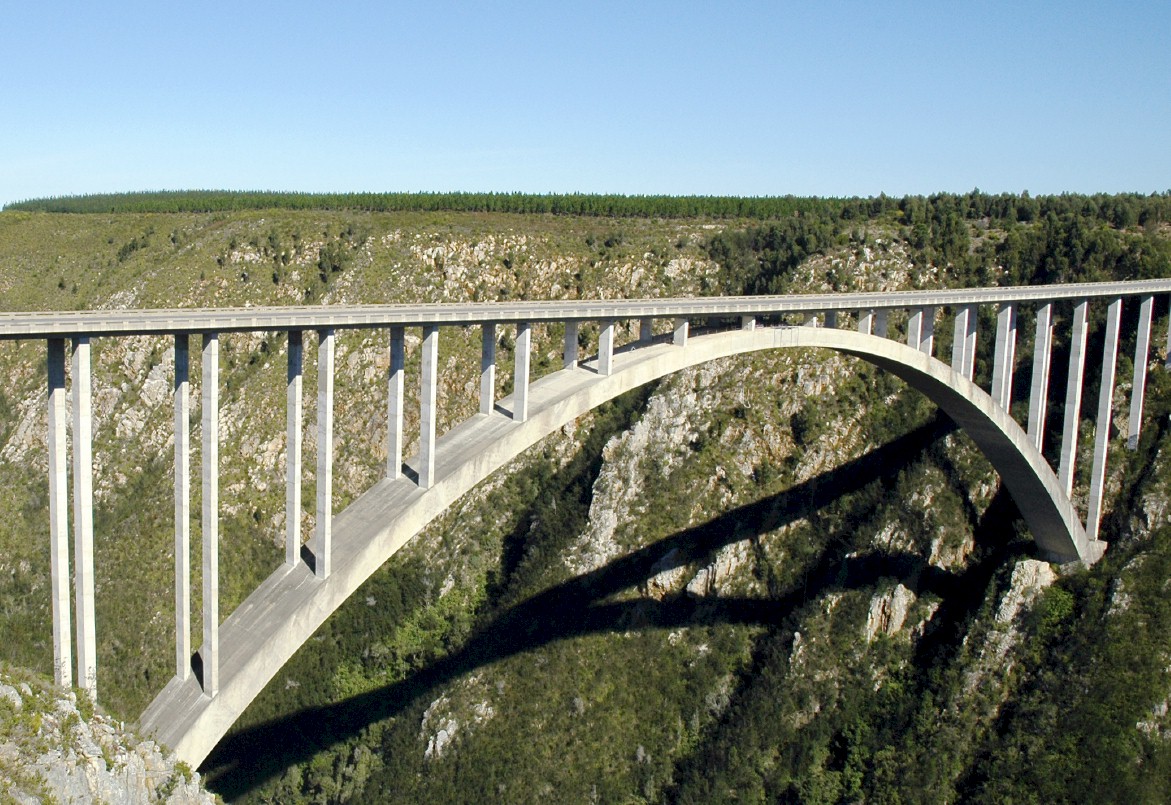 [Speaker Notes: There is a fundamental difference in approach when one designs a bridge NOT TO FALL DOWN]
What is NOT an engineering approach?
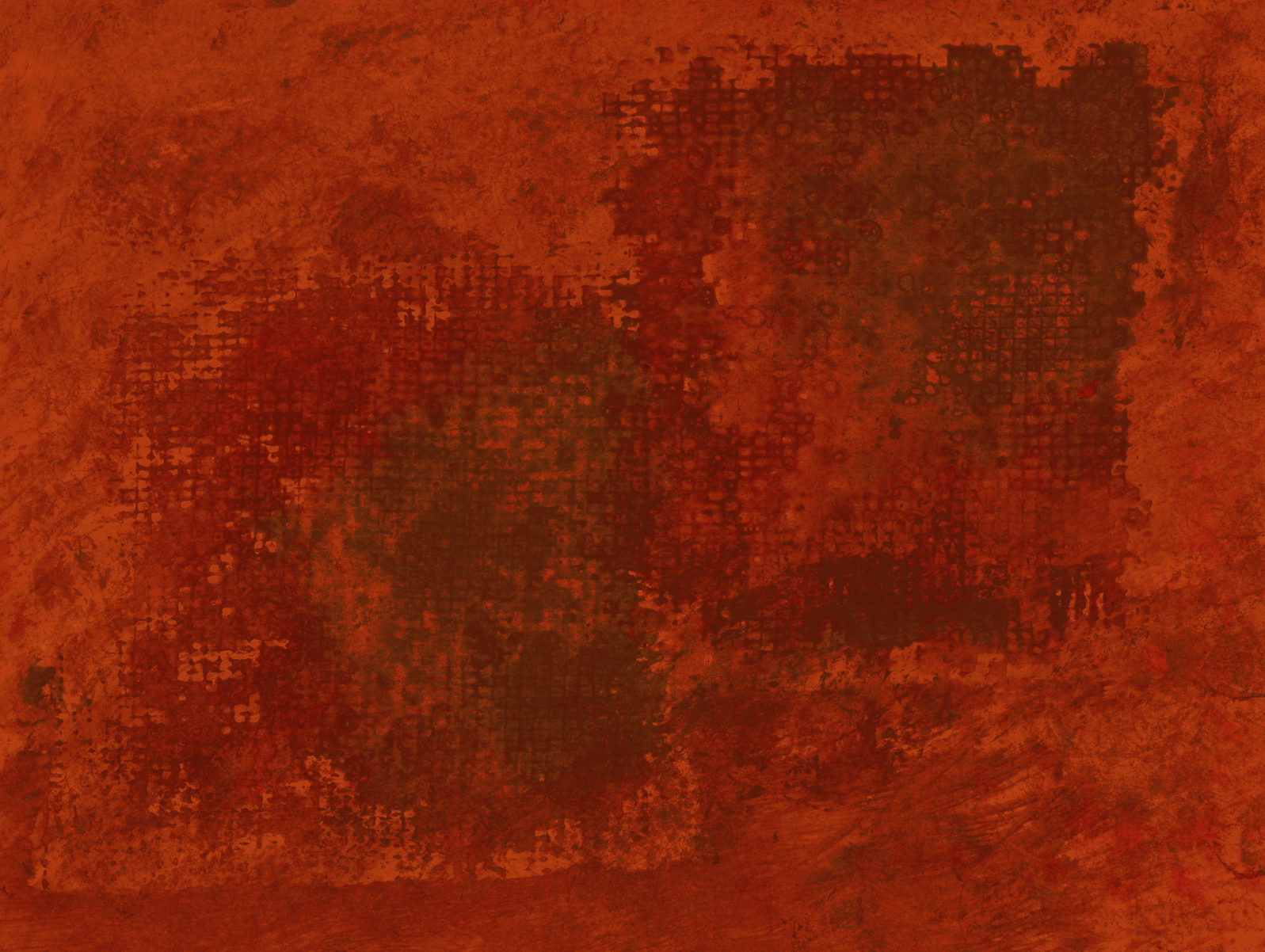 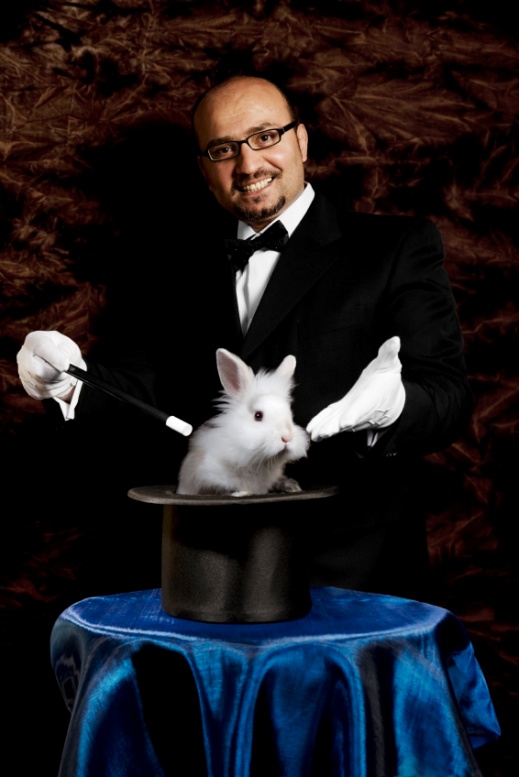 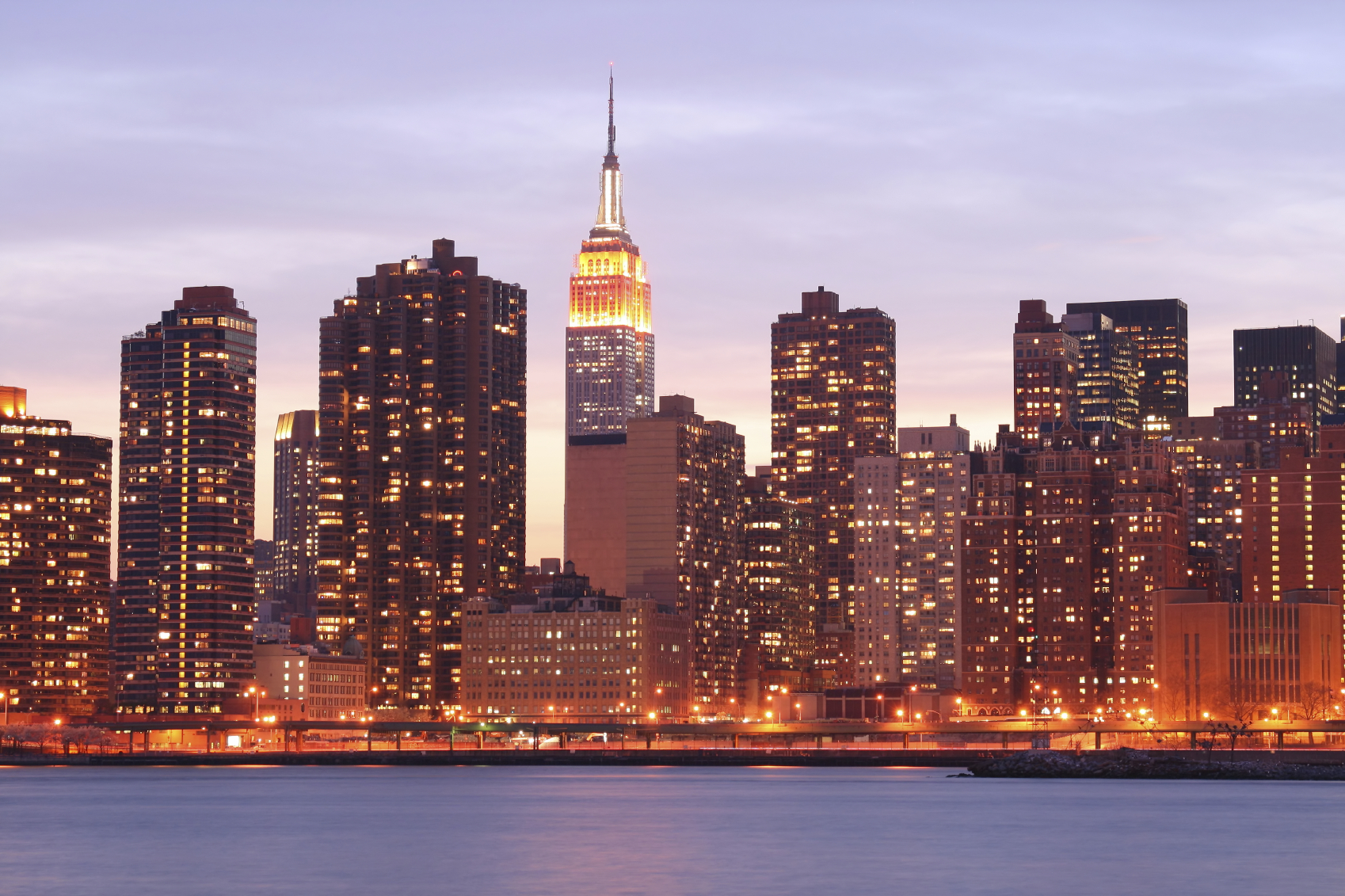 [Speaker Notes: What is not an engineering approach? – Dramatically walk to chair – did this ever happen to you? –

WHEN SLEEPING

 when i was a child i used to dream that i would stand on a chair and flap my arms and fly around the room --i have to say that that is NOT an engineering approach – as much as i may be convinced i can fly i have to say to you that were i to stand on top of a skyscraper and flap my arms and jump i would hit the ground at great speed and almost certainly die – that is NOT an engineering approach and yet many seem to think they can use software to do things magically – many are hypnotized and mesmerized by IT – are you? CLICK for rabbit out of the hat]
[Speaker Notes: WHAT CAUSES IT FAILURE?

Since 1993, analysed in 2003, course, book

Sustainable versus experimentation

People

The factors causing IT failure – in 1993 I became aware of the high failure rate of IT projects and started to talk about it – as a consequence i was asked to investigate many failed or failing projects and to help to turn them around – over the years i built up a large catalogue of the factors causing failure – in 2003 i undertook a critical issues analysis of the factors causing failure and arrived at a list of seven critical factors causing failure together with the critical factors for success which then became the subject of a course and subsequently a book – HOLD UP THE BOOK – since then i have advised many clients and led a number of significant projects and consistently validated the basic analysis
The biggest single factor causing failure is Mythology at 30% followed by lack of executive custody and inappropriate governance at 25%]
Factors causing IT failure
[Speaker Notes: NB People

KEEP IT SHORT]
The value of technology is determined by the person using the technology
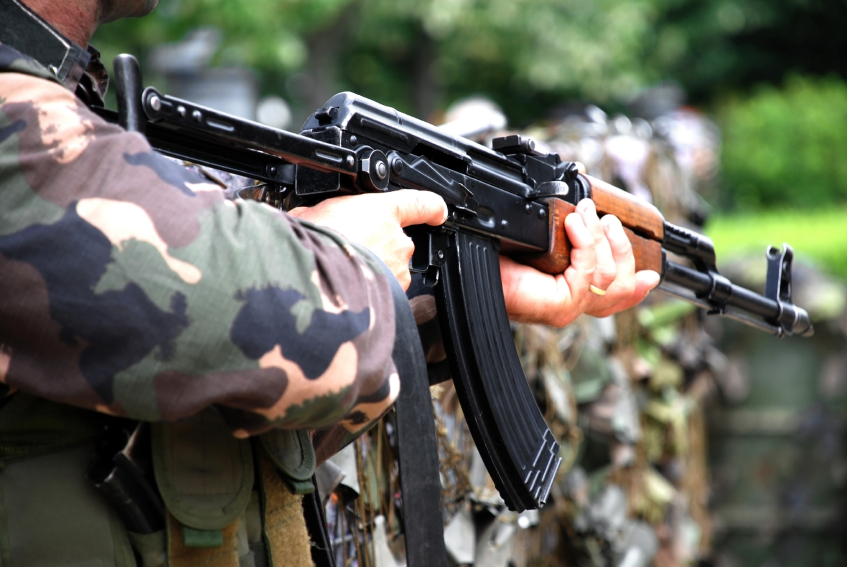 [Speaker Notes: A gun is neither good nor bad
If it is held by a person you regard as good and pointed at a person you regard as bad the gun is good
BUT if it is pointed at YOU it is always BAD!]
Technology is only 5% of what causes failure
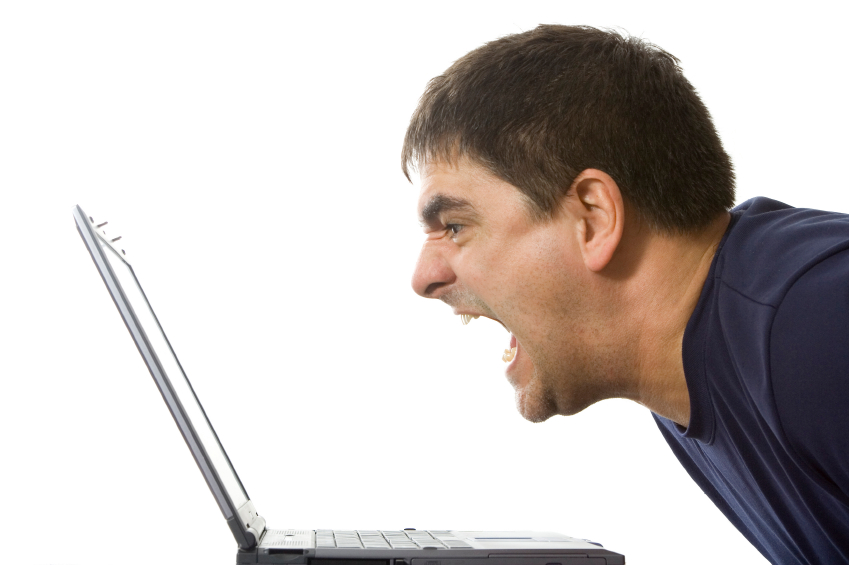 Software defects CAN be prevented 
Take a stand
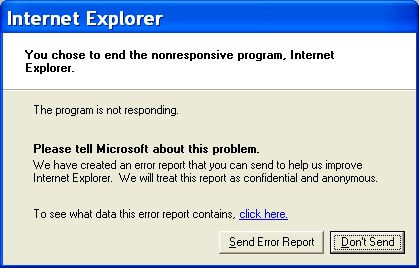 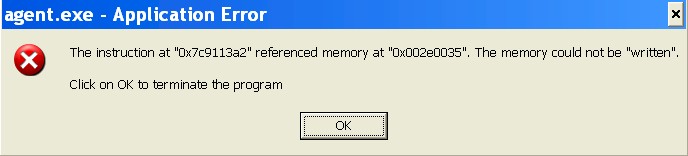 [Speaker Notes: A gun is neither good nor bad
If it is held by a person you regard as good and pointed at a person you regard as bad the gun is good
BUT if it is pointed at YOU it is always BAD!]
Implementation scenarios
10
The Opportunity
Real Potential of ERP & …
Where many are

Where the industry is

Where the technology can go

Where you can go

High quality design gives high quality outcomes at much lower overall lifetime operating cost
10
Common View of “Best” Practice
10
2
4
1
0
0
0
[Speaker Notes: DHL, Prochem,]
African Sales Company (ASCO)
Distributing and marketing fragrances

Service excellence

Supplies major retailers

Represents major European fragrance manufacturers

Receipt in bulk, issue in singles to tight delivery windows

40% of turnover between October and mid-December

Strong relationships

Brand managers

Ageing system and ageing developer – “we had no option but to change”
The ASCO ERP Project
Between Syspro and SAP Business One

Opted for Syspro

Third party Warehouse Management System bolt on

WMS been replaced recently

Implementation commenced January 2007

Stalled

James Robertson brought in in October 2007 to do Pulse Measurement and then took on role of Project Leader to bring to live operation end of March 2008

Some major benefits and some costly and traumatic failures
The ASCO ERP Project
Strong engineering focus

Rigour

Laboratory testing but NOT all elements were tested due to time and budget constraints

Precision strategic configuration (data engineering)

Considerable emphasis on modelling the brand hierarchy in the Product Class and other attribute tables as well as the Chart of Accounts

Robert sums up the project as follows “the project required interesting logic, it was a compelling project, there was much to learn, and in time we will look back and say ‘it was a worthwhile experience, despite the stressful additional work load imposed under frustrating time deadlines’”
Greatest benefits
Downturn in the economy masked flaws and benefits

Major benefit was modelling of full “Advertising and Promotions” budget across numerous brand lines and expense headings using Syspro’s “Projects and Contracts” module accompanied by limited custom development

Accomplished through highly structured Product Class brand hierarchy taxonomy and a number of other custom taxonomies.

Brand costs are captured seamlessly from various sources.

An innovative use of the Projects and Contracts module

Also highly structured capture of product data
Custom data entry screen with custom taxonomies
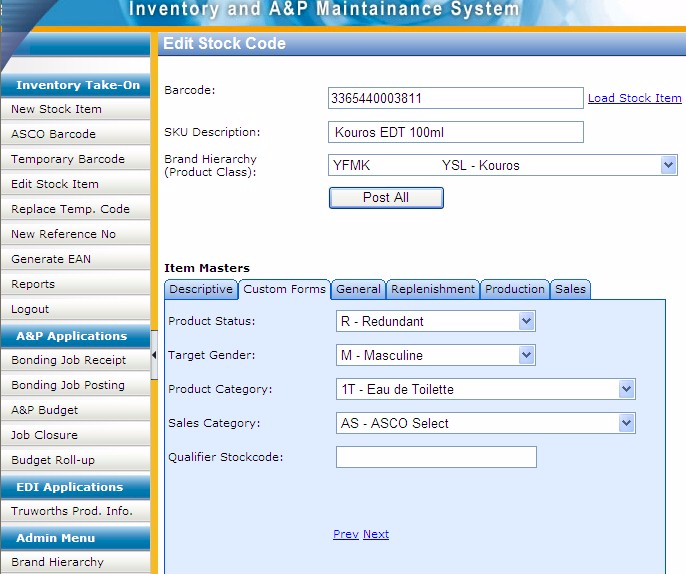 [Speaker Notes: DHL, Prochem,]
Custom code maintenance development for client specific taxonomy
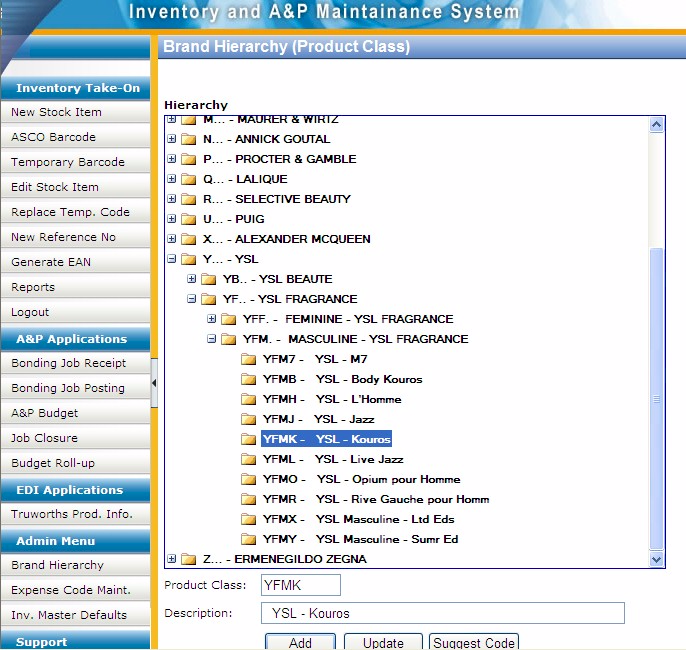 [Speaker Notes: DHL, Prochem,]
Matching codes in unrelated modules provide logical integration
Getting the software to do what it supposedly cannot do
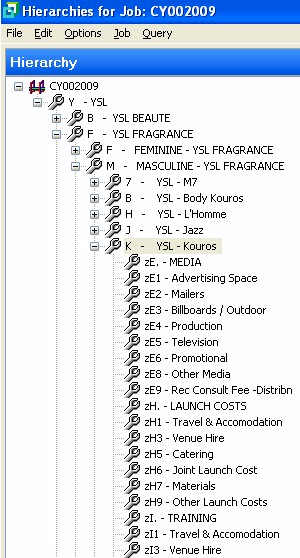 [Speaker Notes: DHL, Prochem,]
Uniform integration pattern
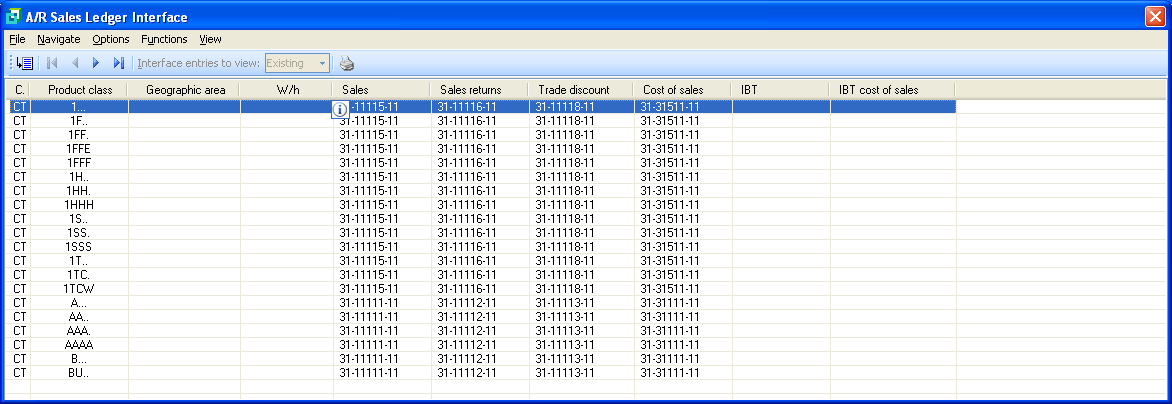 [Speaker Notes: DHL, Prochem,]
Expensive lessons
Failing to rigorously test the third party Warehouse Management System in a laboratory environment – fell over in a nearly catastrophic fashion after we went live and subsequently a problem with short shipments

Failing to rigorously test the third party Electronic Data Interchange module – also fell over in a nearly catastrophic fashion after go live

Two retailers took three months to get working correctly

In one case retailer was unable to receipt goods

Largest retailer payments were rejected for ninety days

Robert says “In our business, if you cannot transact electronically with your customers you do not have a business and we were close to this for several weeks. Rigorous testing would have prevented this entirely.”
Expensive lessons
Core Syspro installation set up a laboratory and simulated most aspects of operations before go-live.

Now know the testing was not as rigorous as it should have been

The downturn in the economy masked the short shipments but “if the economy had been booming the software errors could have crippled us”

We did not test rigorously because of time and budget constraints

Also economized on time implementing the General Ledger Chart of Accounts and particularly on the GL integration with the result that financials were not reliable, there was difficulty auditing and  in obtaining reliable financial reports

Robert – the biggest mistake was a lack of rigour -- “everything you pass up you WILL regret”.
GL integration problems
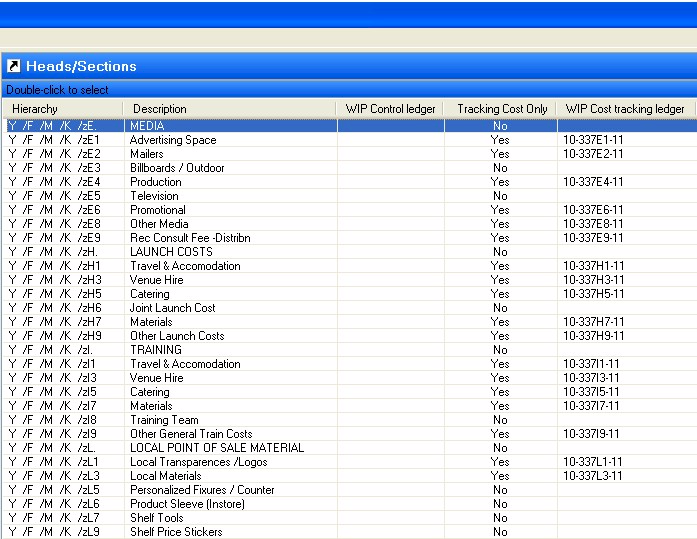 [Speaker Notes: DHL, Prochem,]
Things we did right – client view
“The Highly structured product taxonomy product class linking to Projects and Contracts for Advertising and Promotion has given us a powerful strategic resource for conducting our brand management activities and has put us in position to give excellent financial reporting to our suppliers.”

“Rigour in most of our classifications (taxonomies) has given us exceptional flexibility and ease of analysis and reporting in many areas. Areas where we did not apply this rigour, such as in debtors, are now a source of regret.”

“Small things like rigour and discipline with regard to data capture standards, capitalization, spelling, etc. From the start we stressed high quality data and that is what we have, our invoices are neat and presentable and our reports do not require cosmetic surgery.”

“Replacing the warehouse management system at this stage appears to be a great win.”
Things we did right – client view
“We have developed a disciplined culture in which we do not take short cuts. People understand the impact of their actions on other parts of the business”
Things we did right – Project Leader view
Degree of executive custody

High engagement by the CEO

Taxonomies are a major factor

Laboratory

Strategic focus – the essence of the business

Top down approach
What I would do differently -- CEO
MORE RIGOUR – “everything you bypass you will regret”

Research and test all third party products thoroughly

Comprehensive and rigorous laboratory testing using real data

Greater rigour with regard to operational processes

Comprehensive taxonomies on ALL modules including Debtors and Creditors

Much more effort into reporting and analytics

We are now appointing a senior analyst to do this

We have a mountain of information we are not using to full potential
What I would do differently – Project Leader
Advocate comprehensive laboratory testing much more strongly

Higher level of involvement in all the areas where we economized on my time

Stay engaged for the first year after go-live

Guide the realization of the full potential of the taxonomies in the analytics

Ensure comprehensive auditing of the installation before go-live – no mispostings and no missing configuration entries
Would we do it again?
“YES, in time we will look back and say that was worthwhile and career enhancing” (Robert)

“Yes, barring some rough patches it was one of the most positive project experiences of my career, the level of CEO involvement was a highlight of my career” (James)
If you do not act within 48 hours you probably never will – act TODAY! 
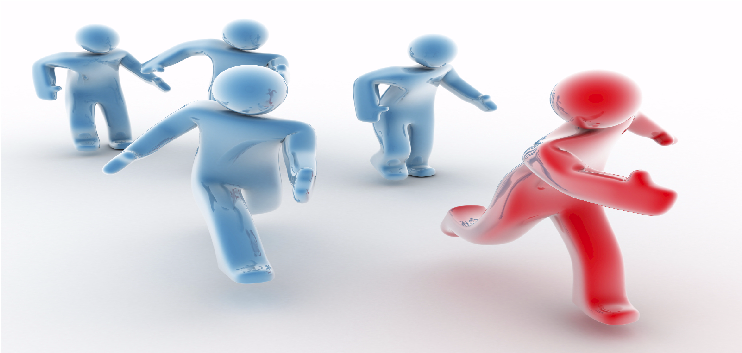 James@JamesARobertson.com
Telephone: ++27-(0)83-251-6644
Design your IT solutions like bridges ...
NOT to fall down!
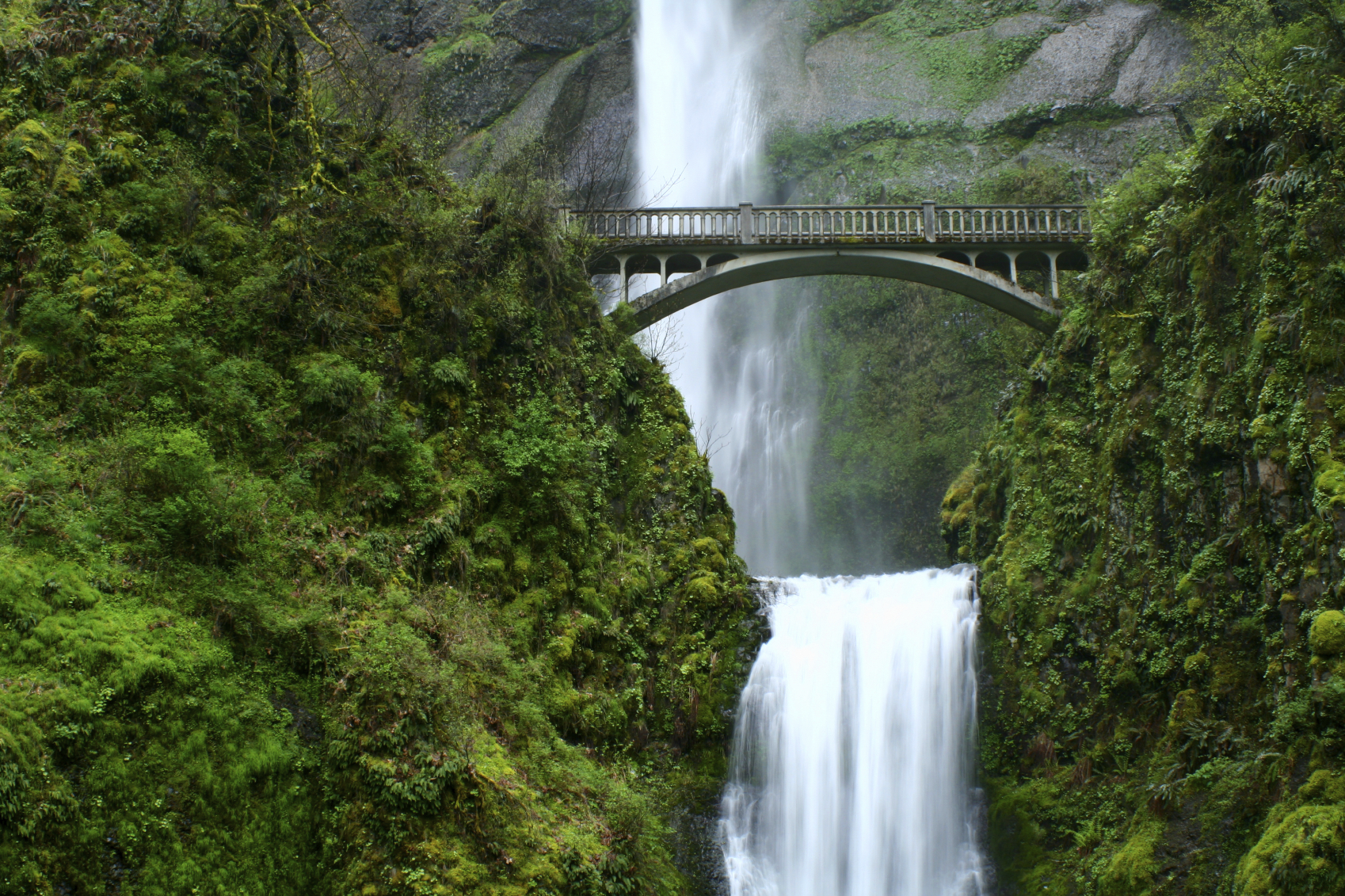